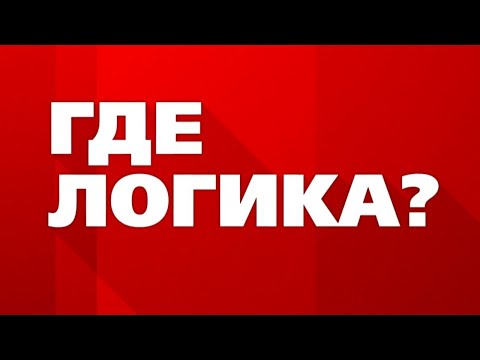 РАУНД 1Название игры из детства
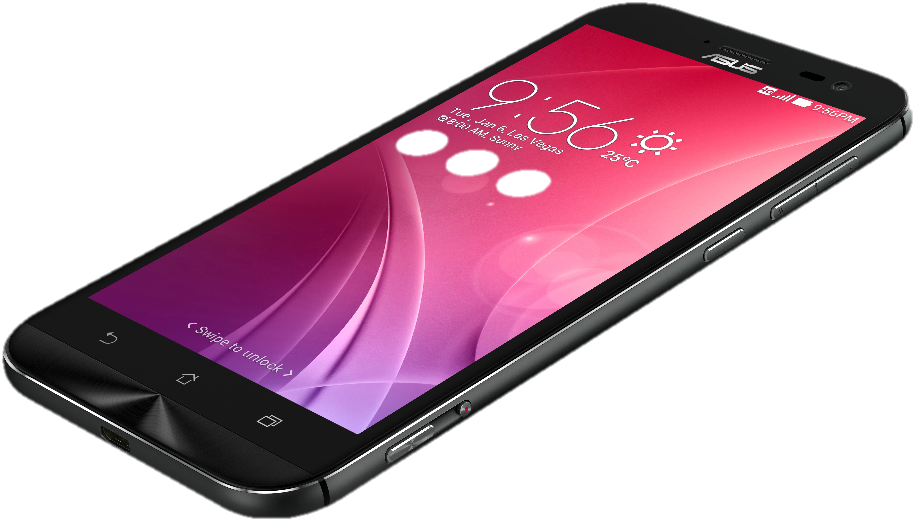 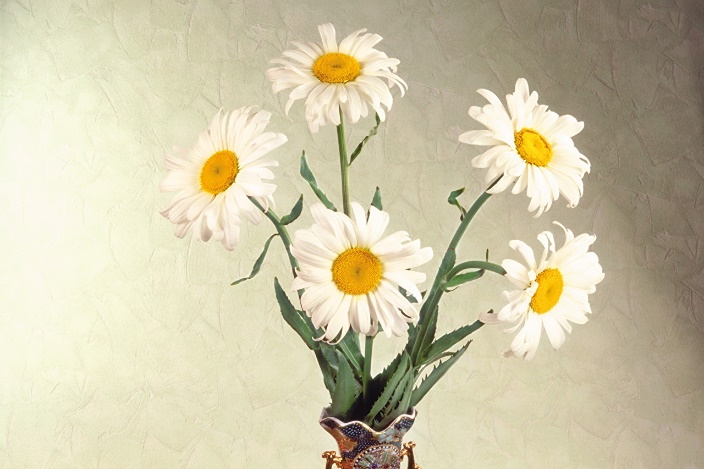 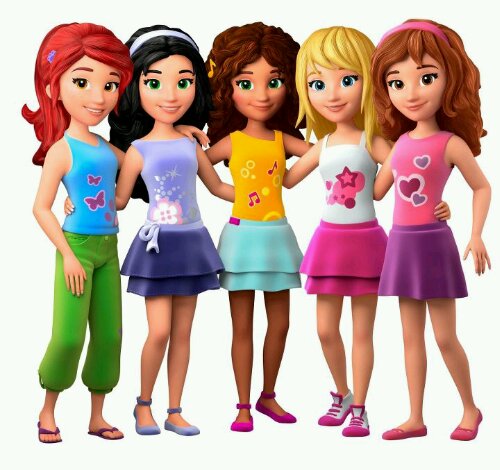 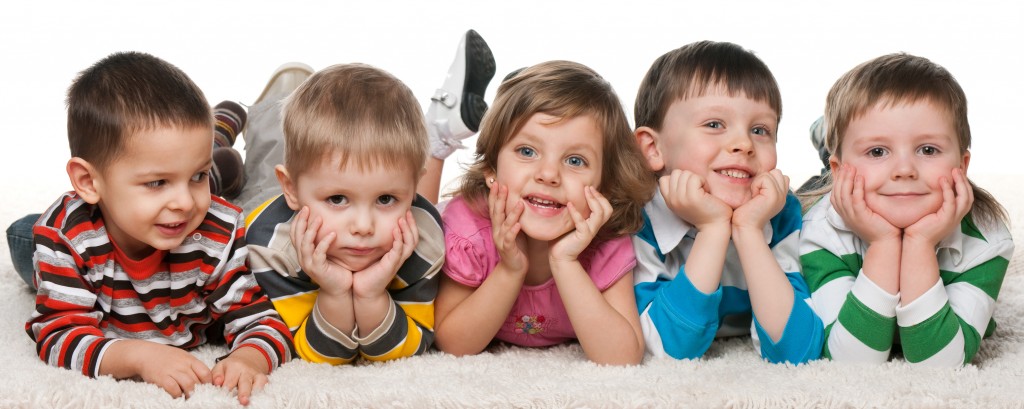 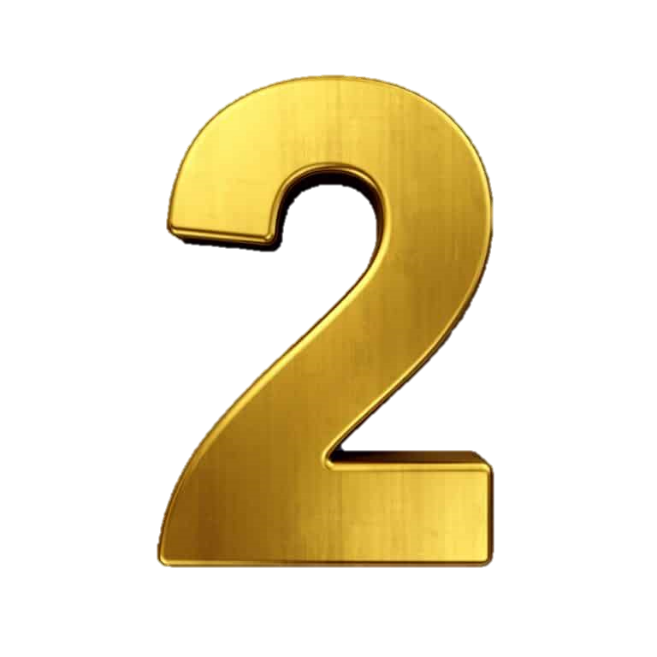 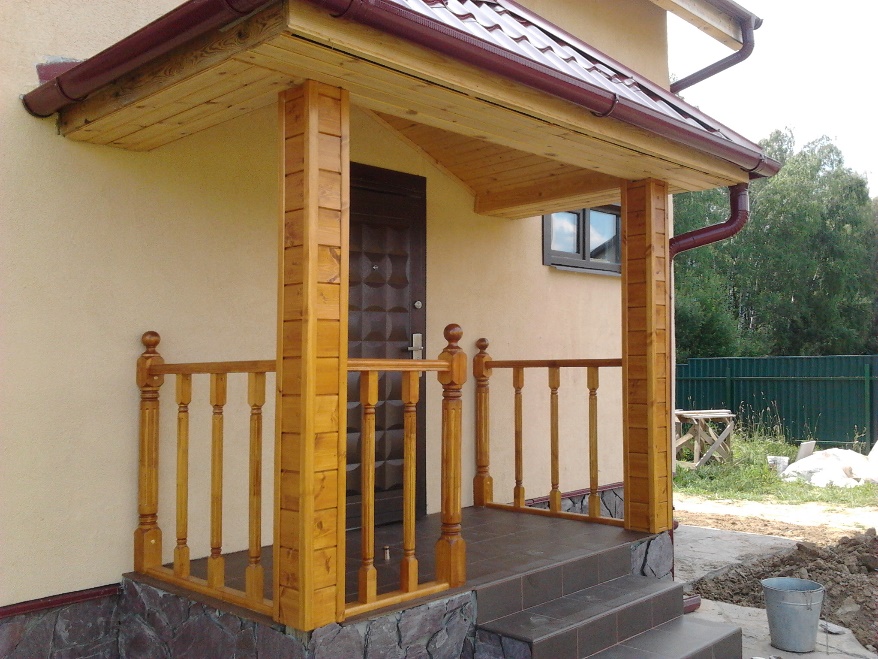 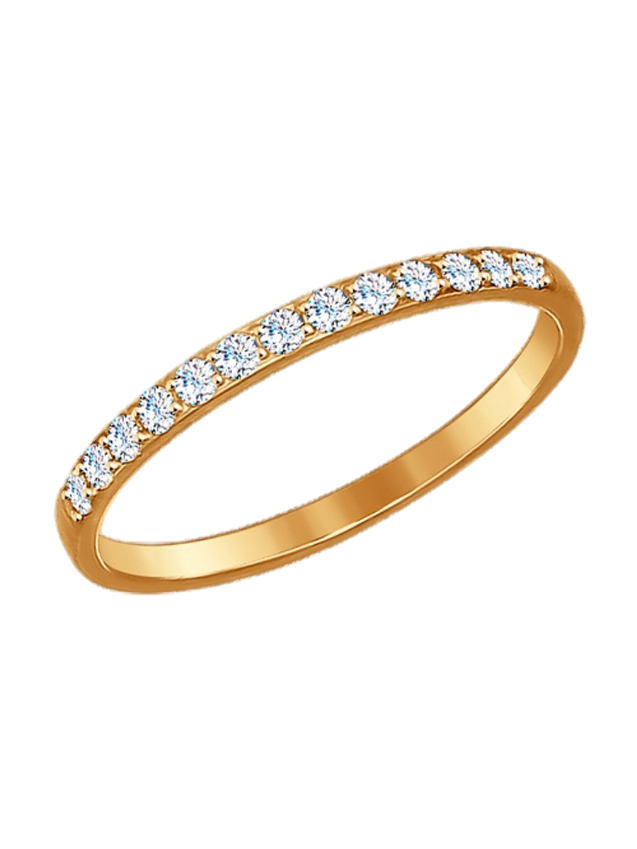 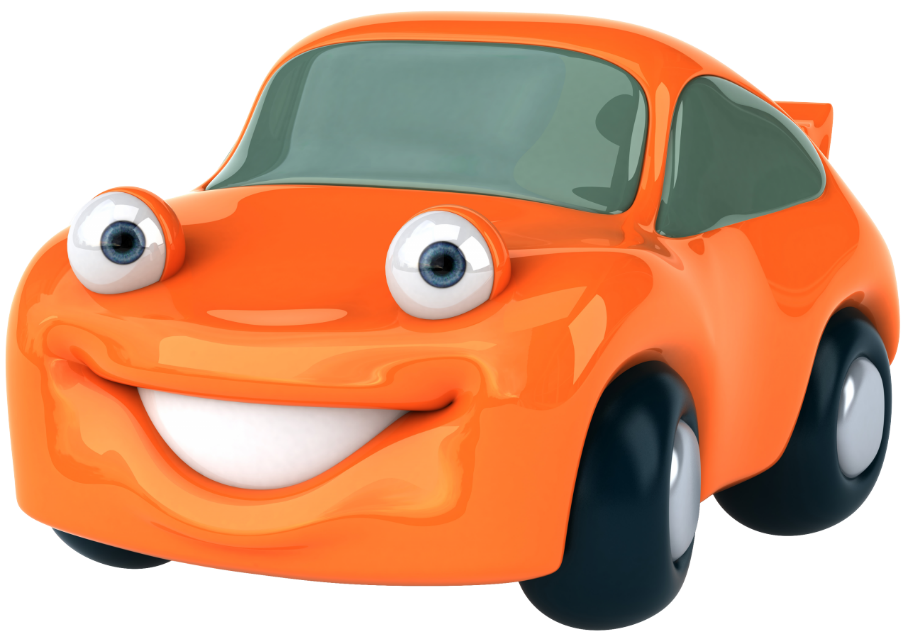 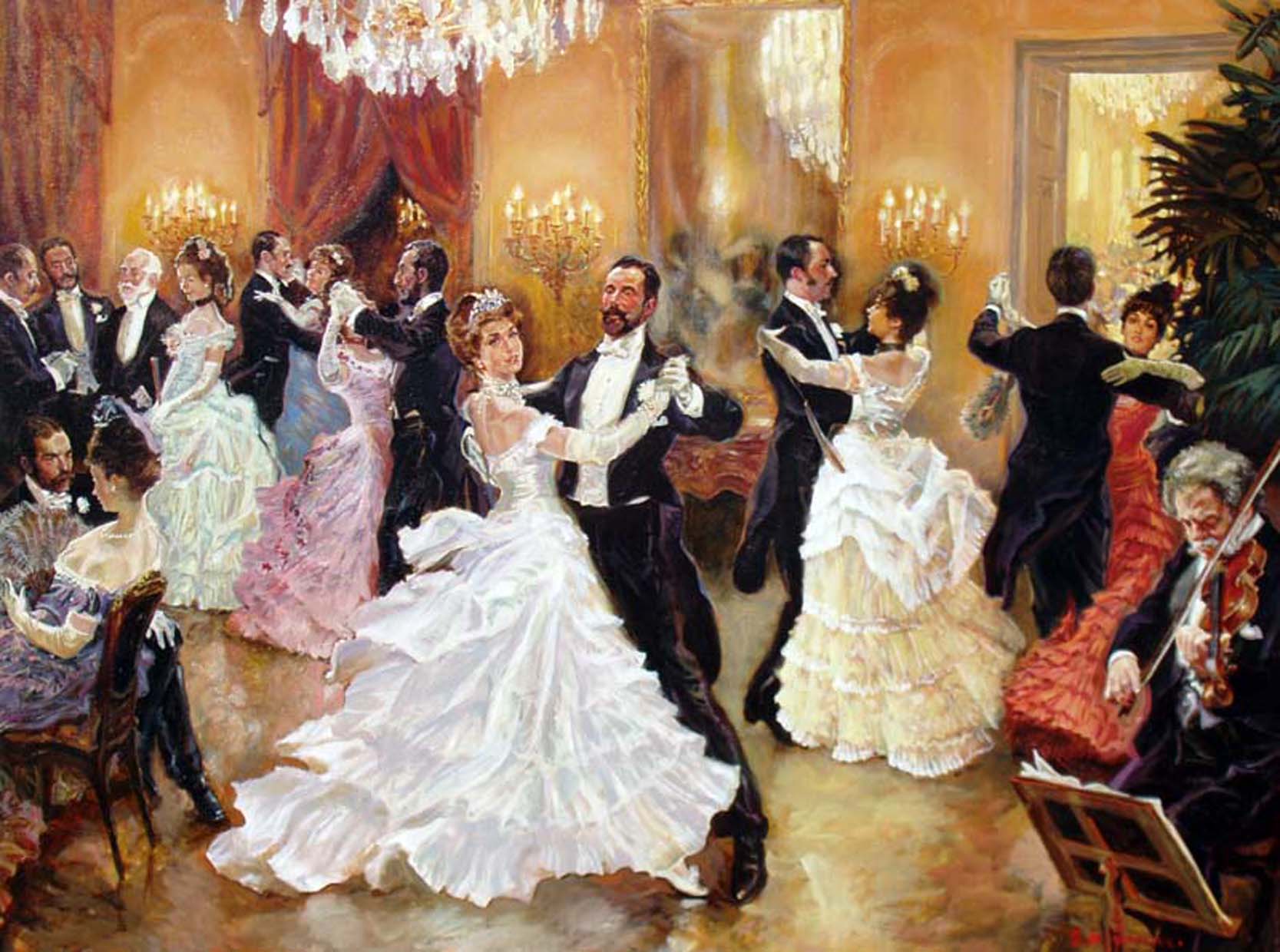 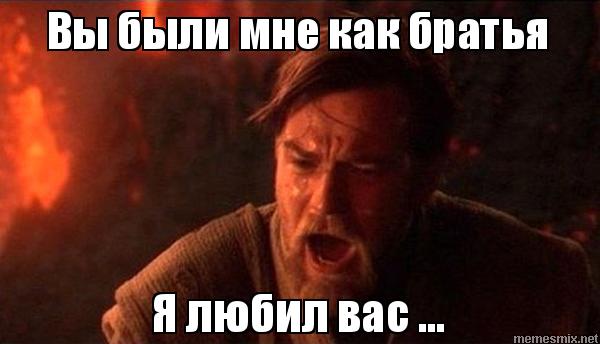 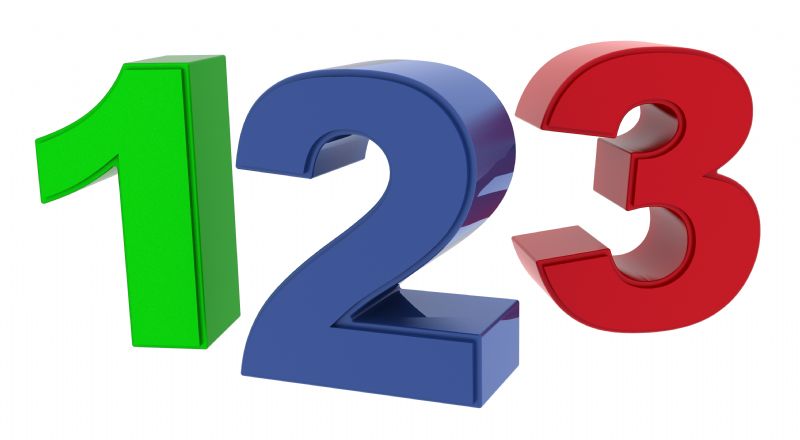 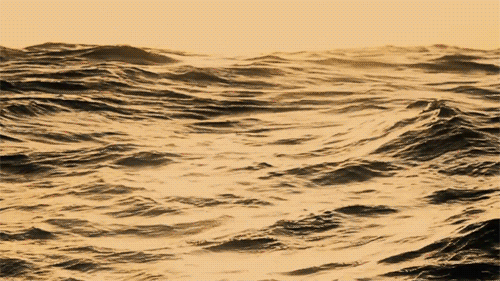 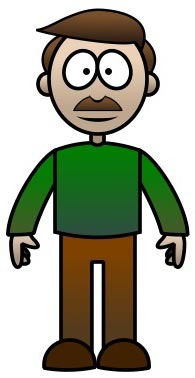 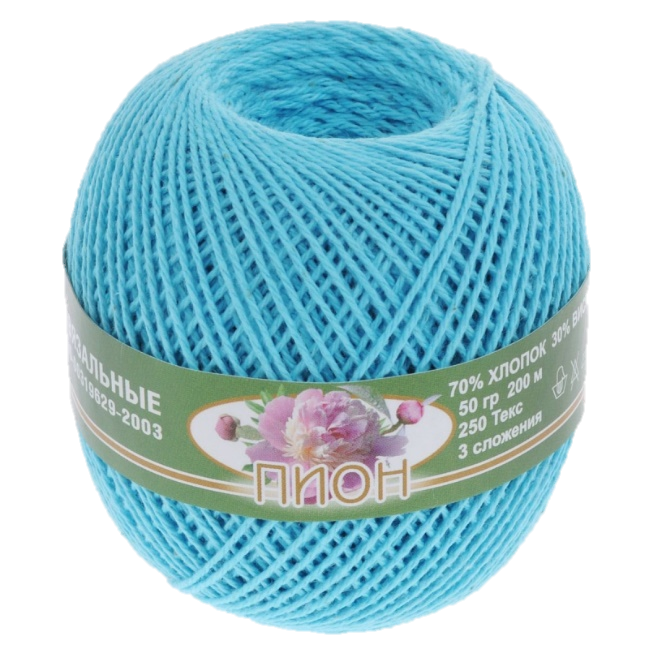 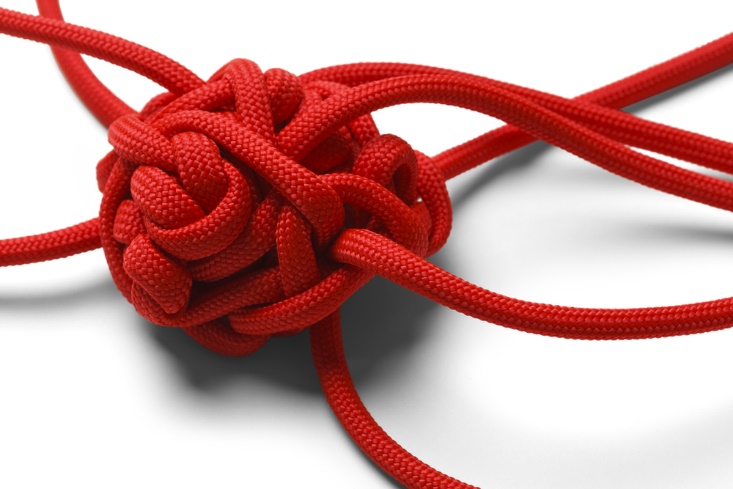 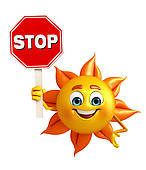 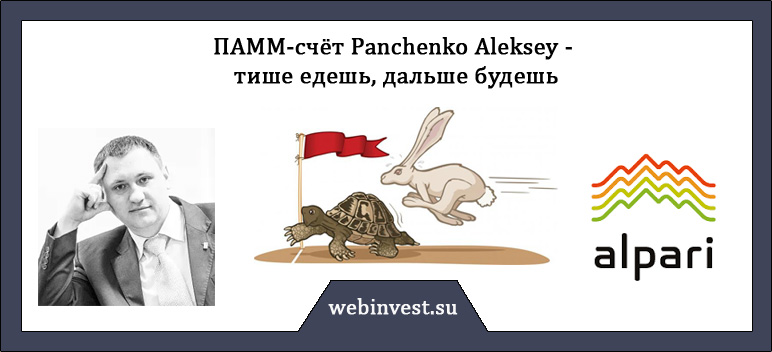 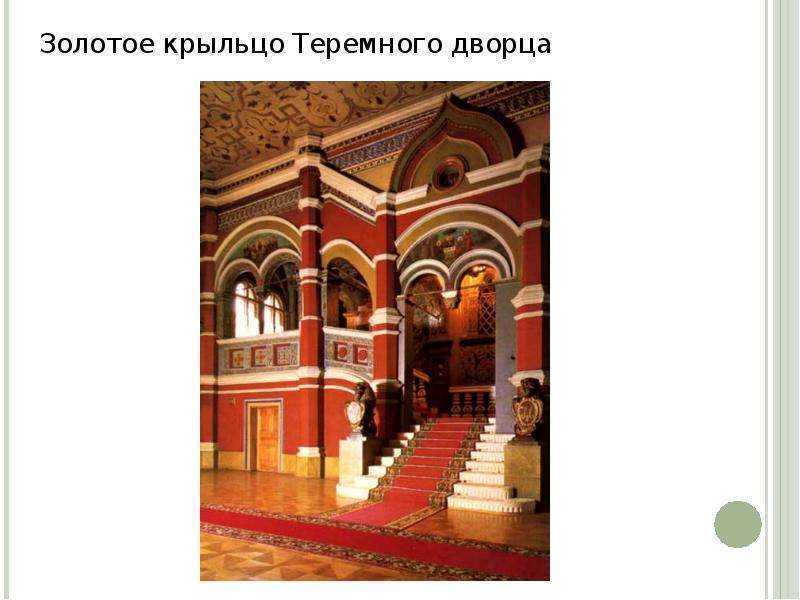 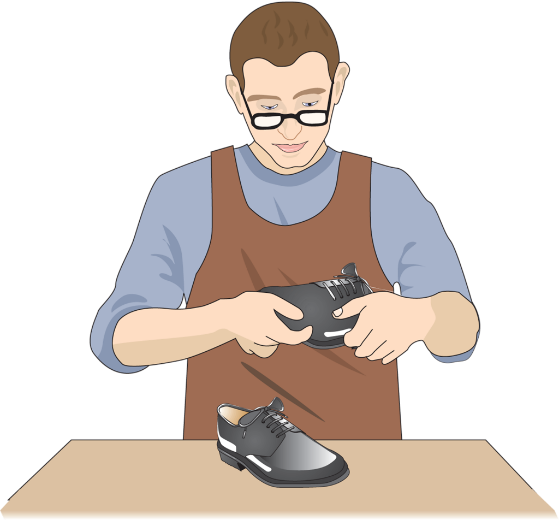 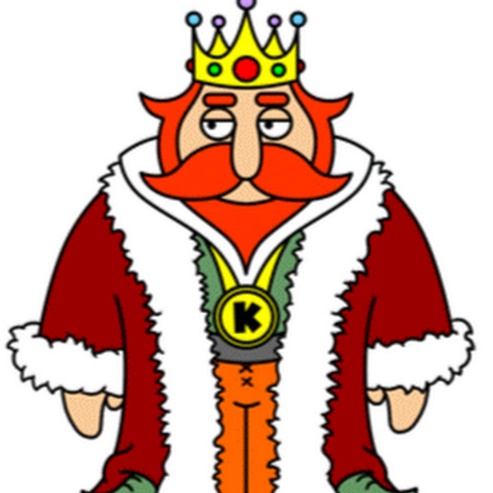 Где логика?РАУНД 2Собери пословицуо дружбе
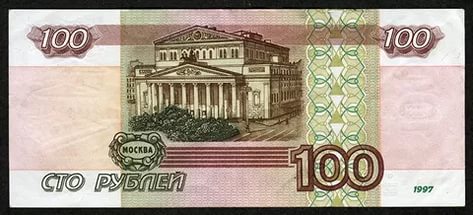 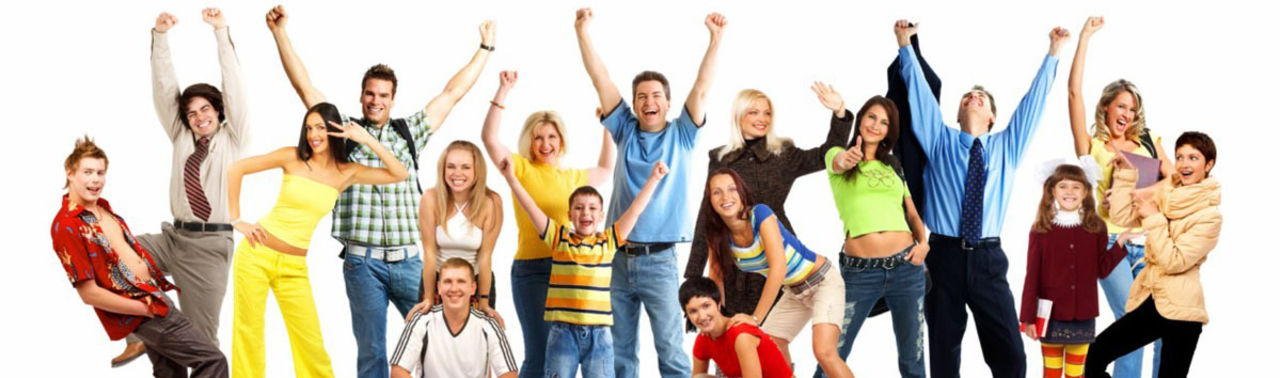 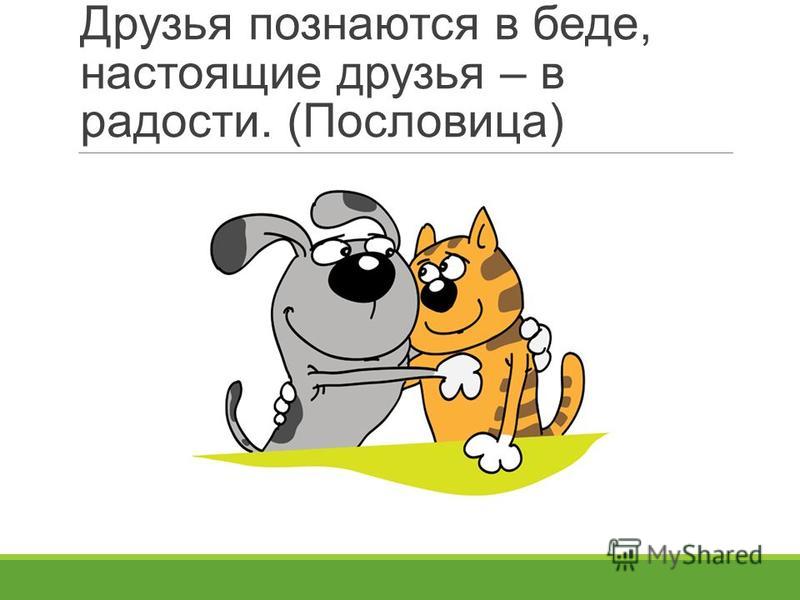 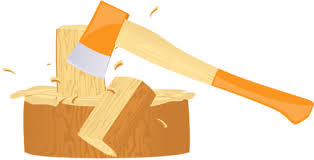 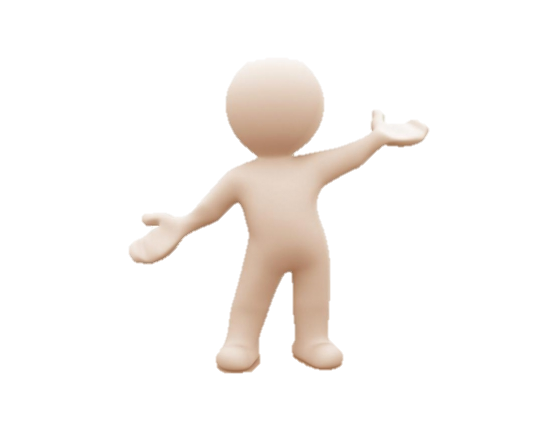 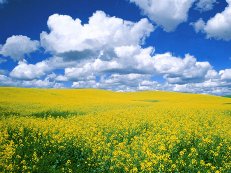 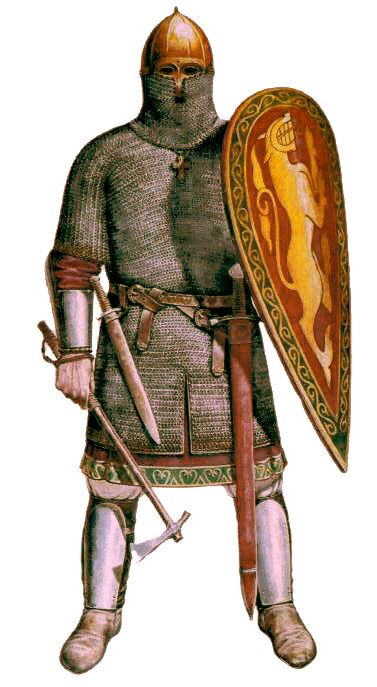 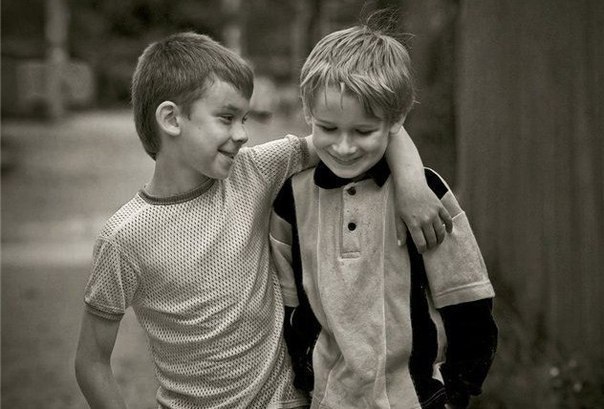 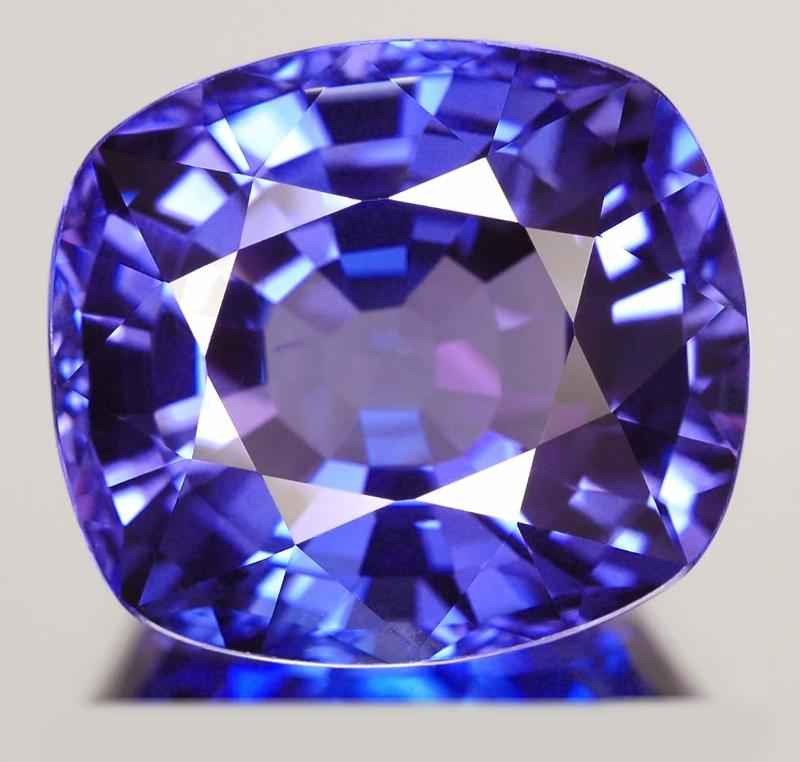 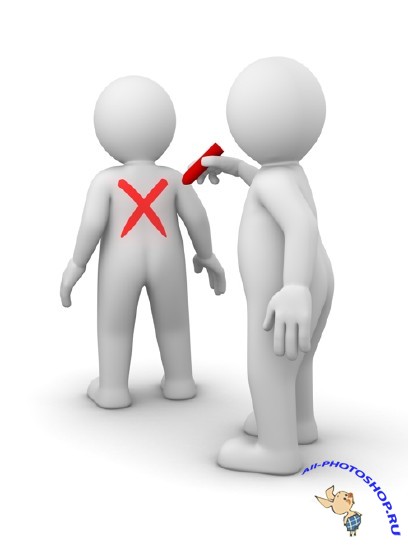 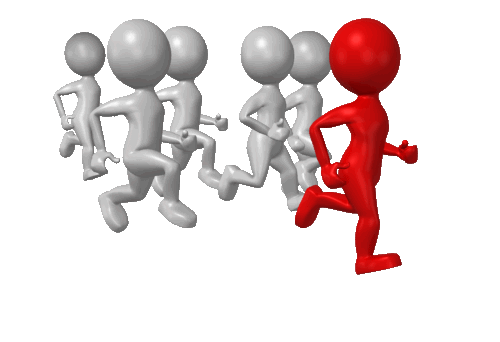 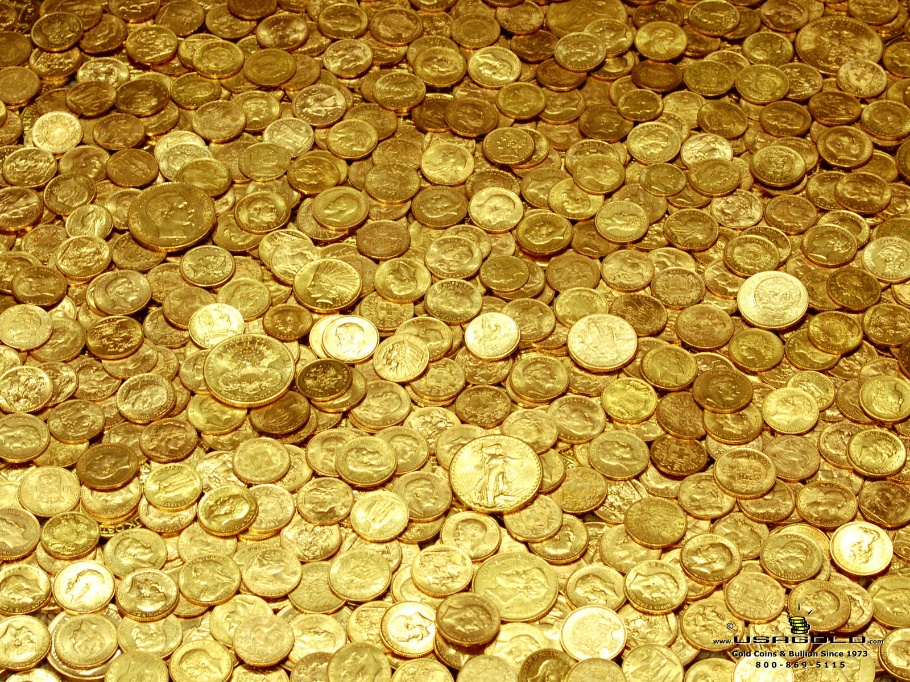 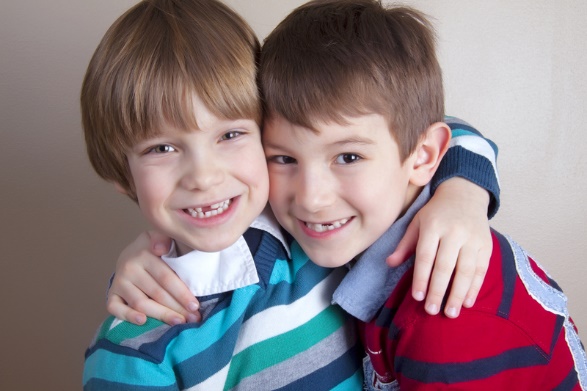 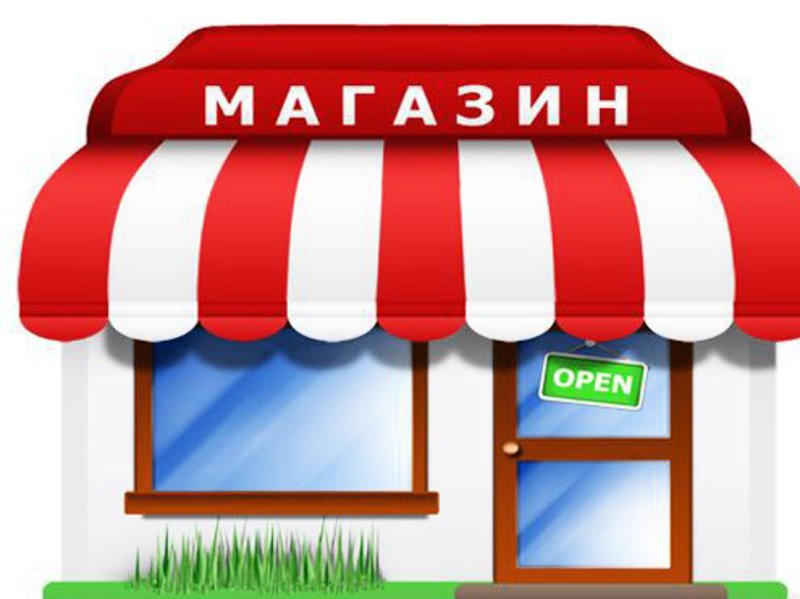 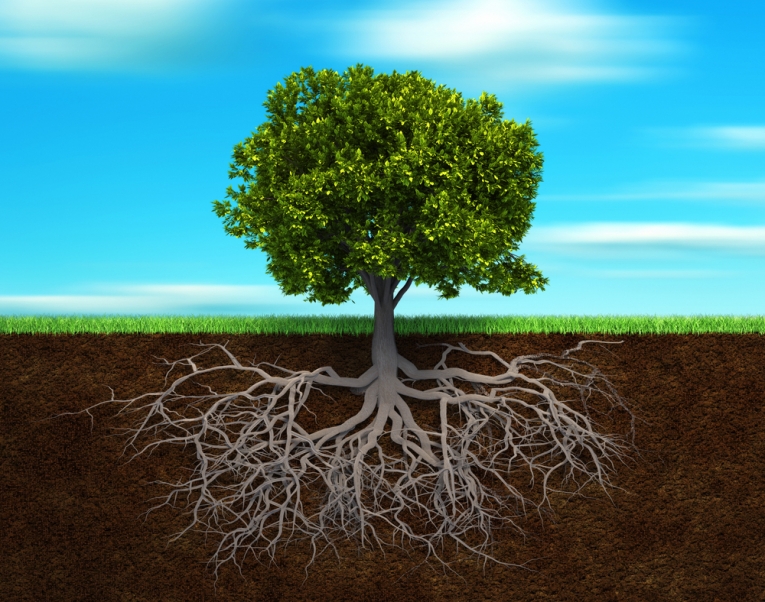 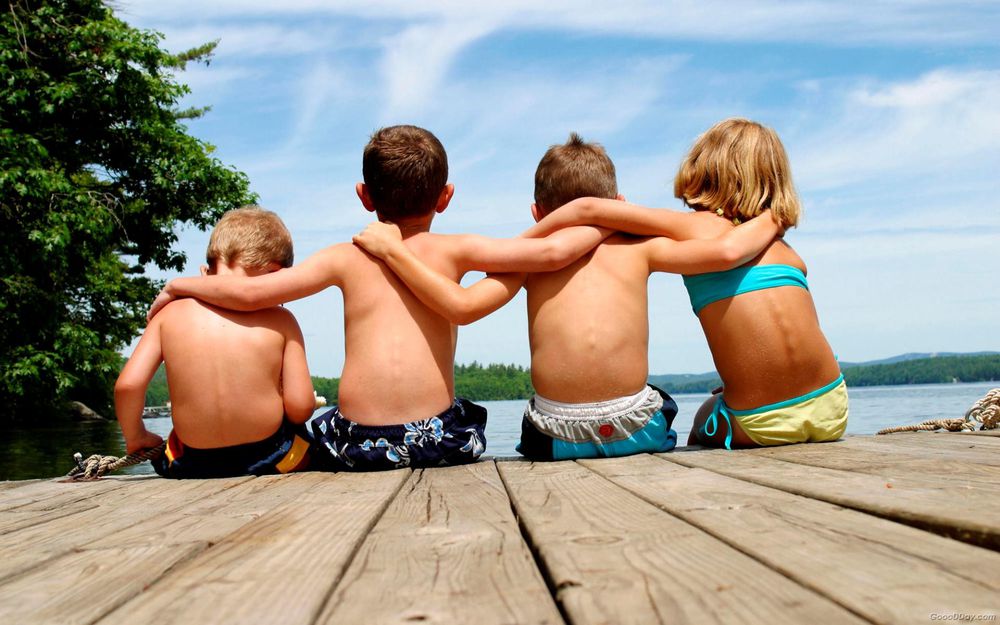 РАУНД 3Кадр из мультфильма
«Как Львенок и Черепаха пели песню.»
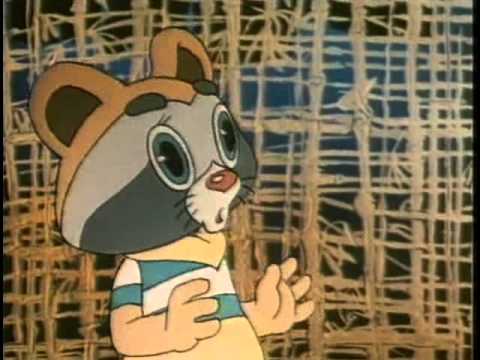 «Крошка Енот»
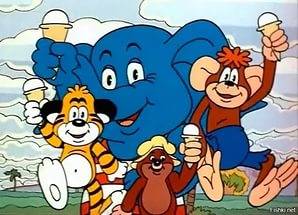 «По дороге с облаками»
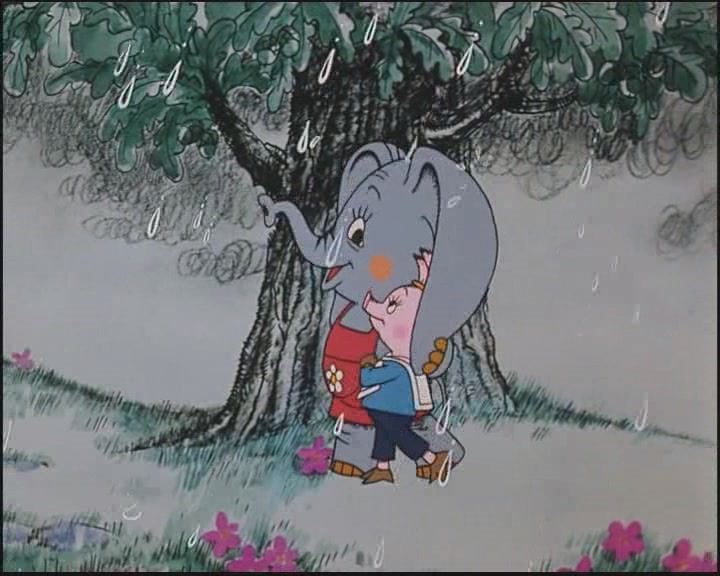 «Мой друг зонтик»
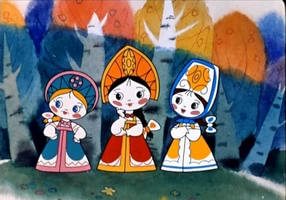 «Вовка в тридевятом царстве»
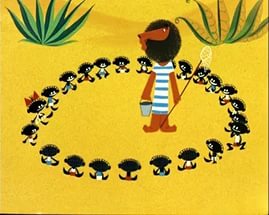 «Каникулы Бонифация»
«Самый большой друг»
Где логика?РАУНД 4Кто это?
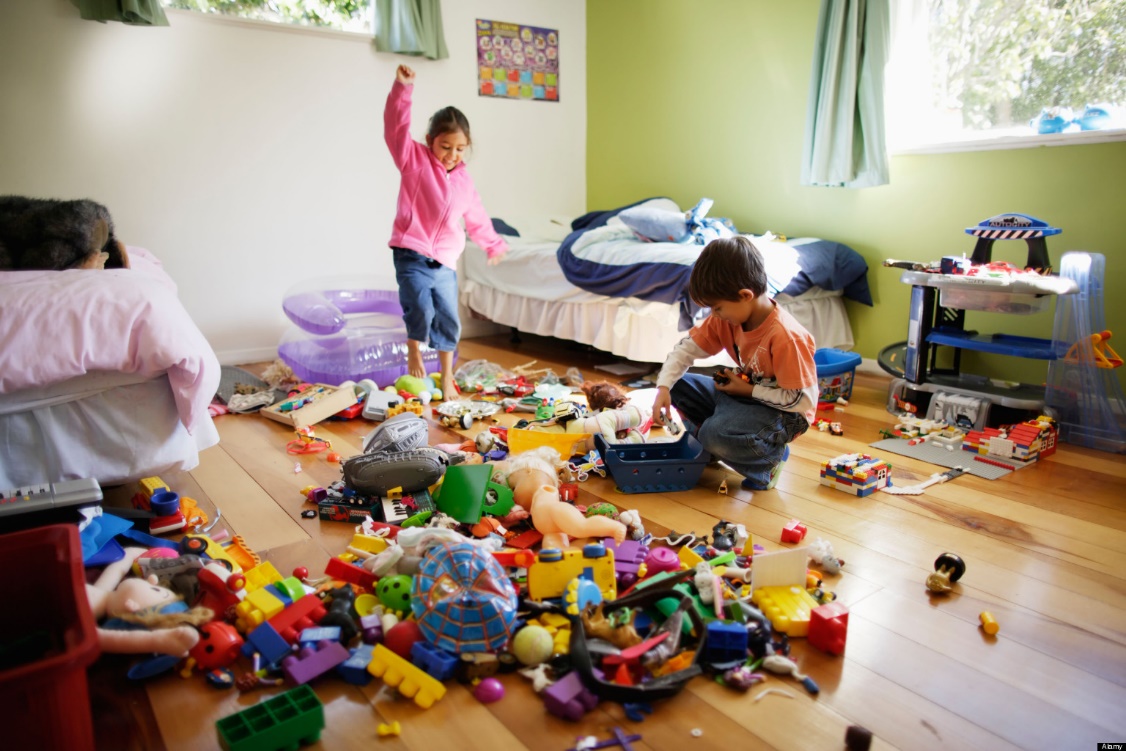 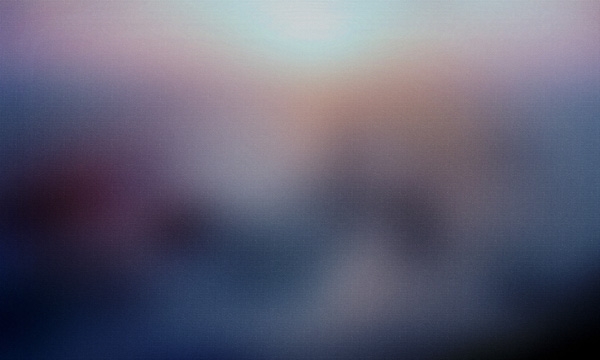 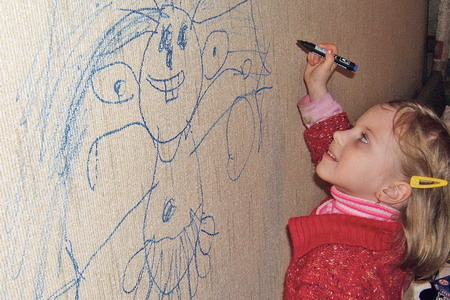 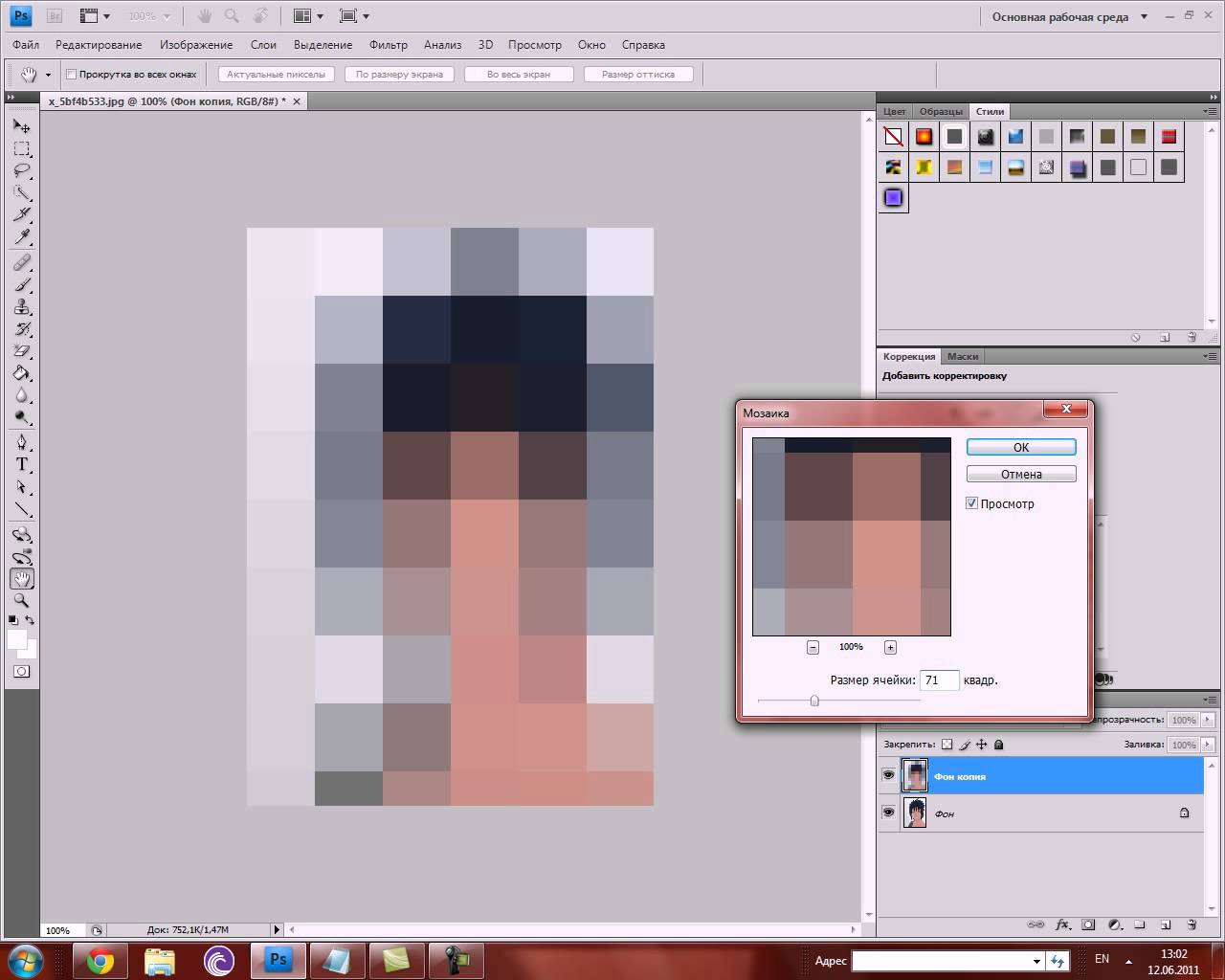 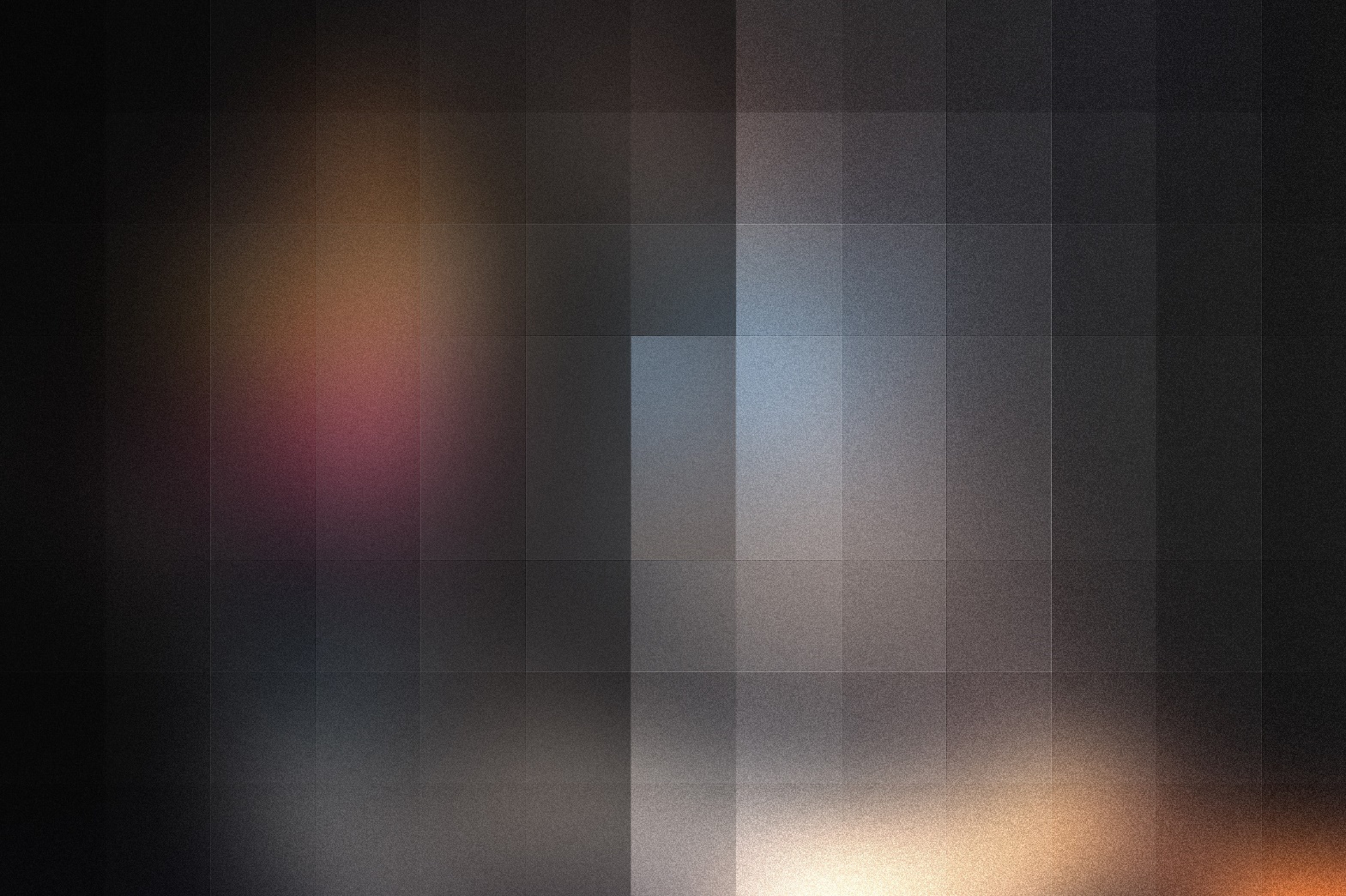 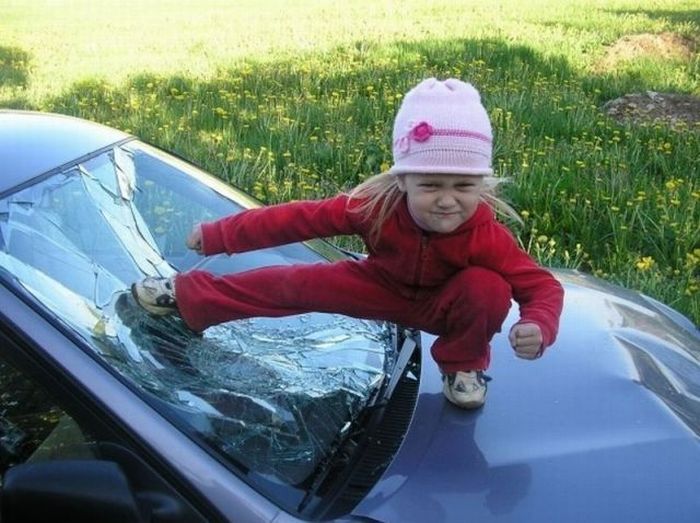 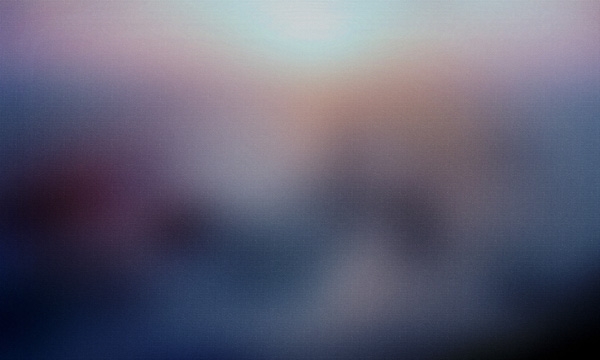 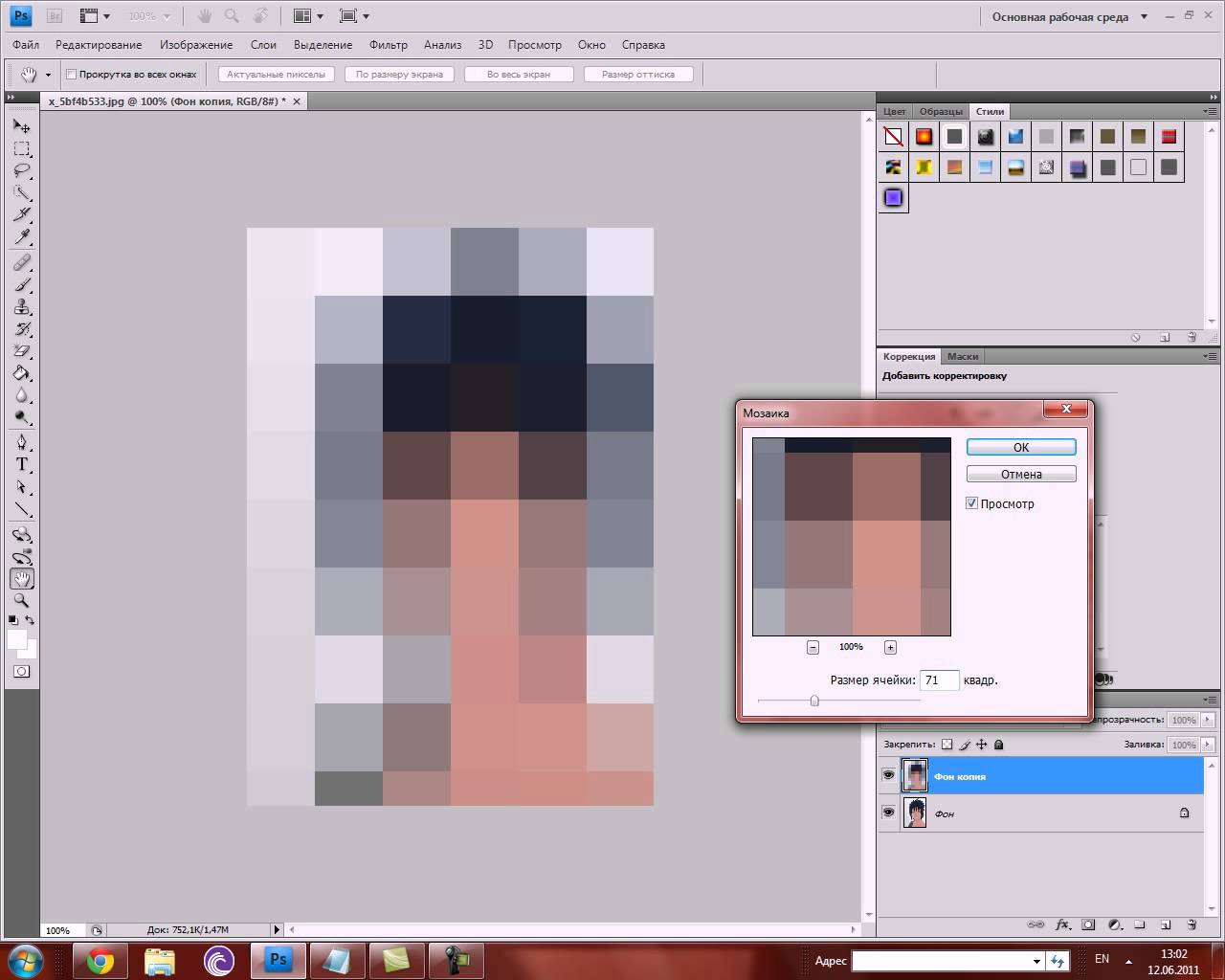 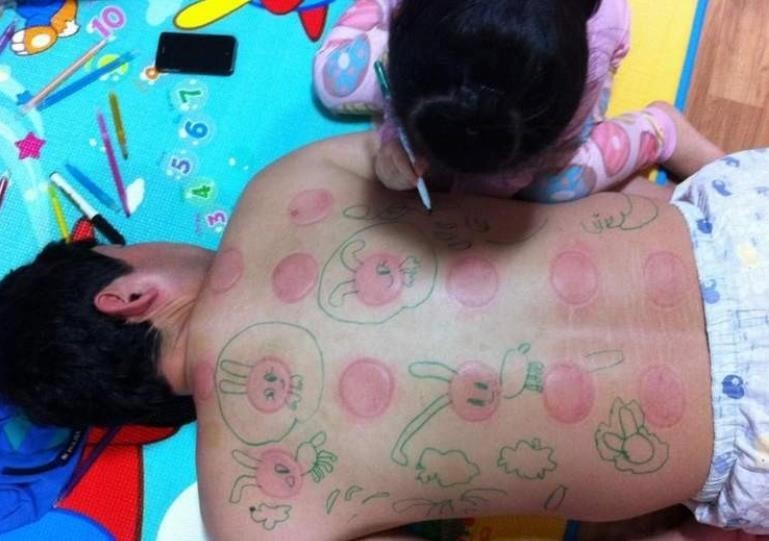 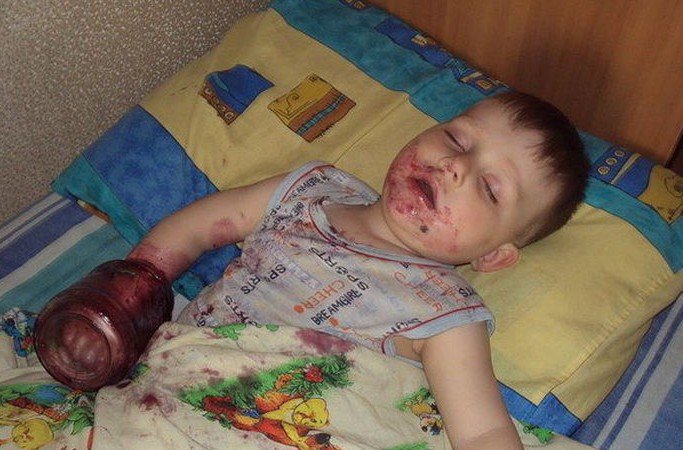 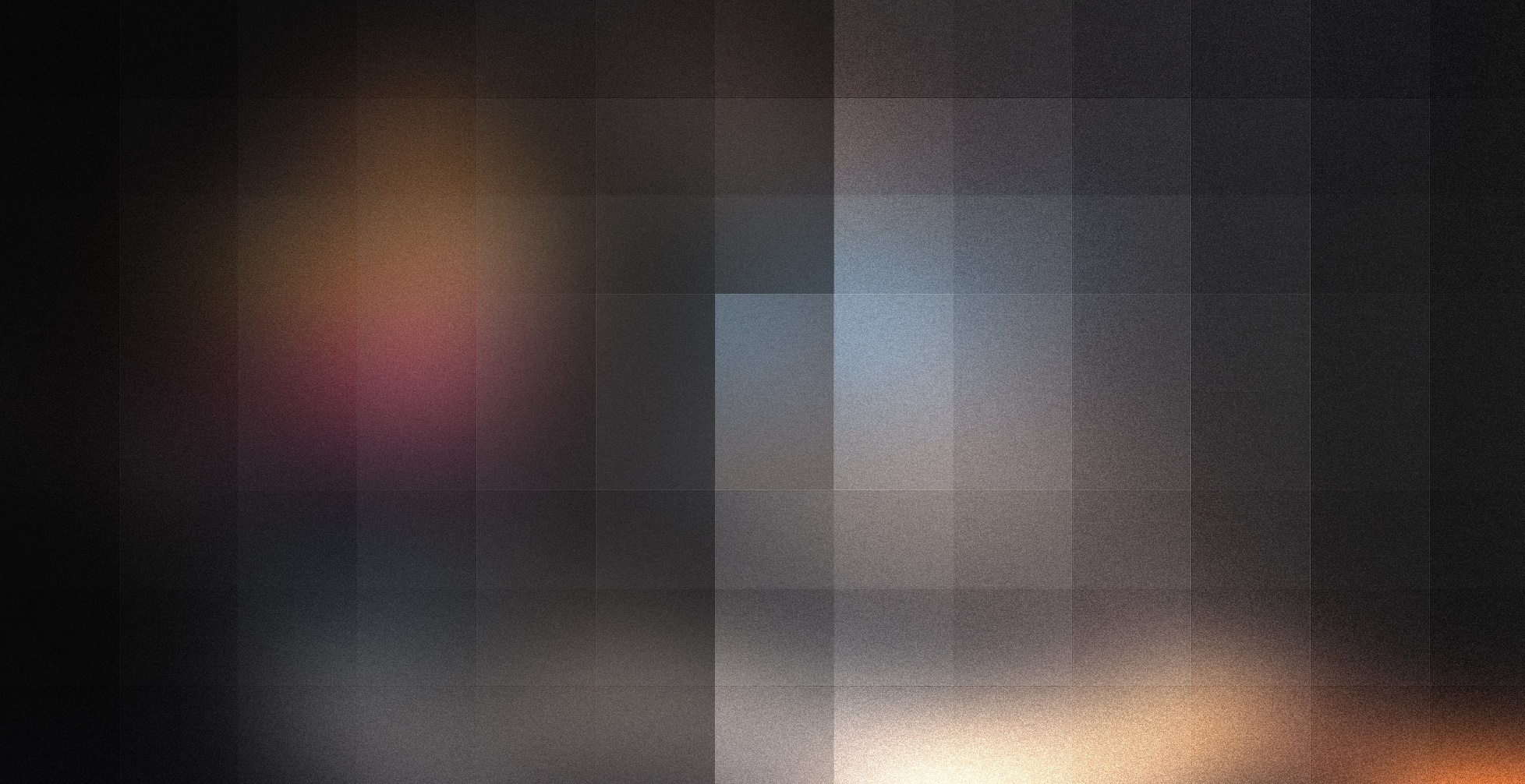 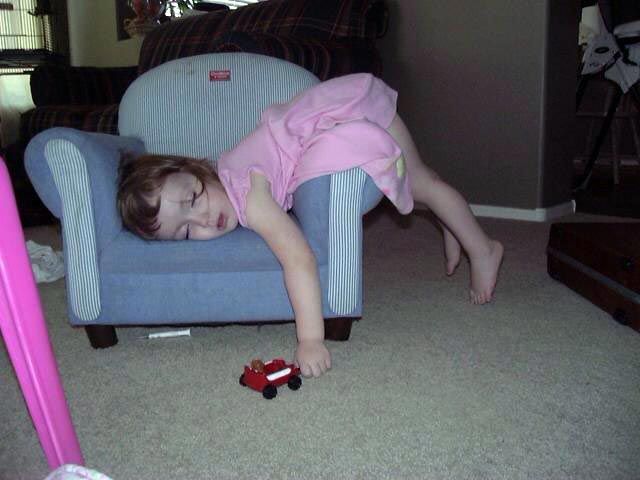 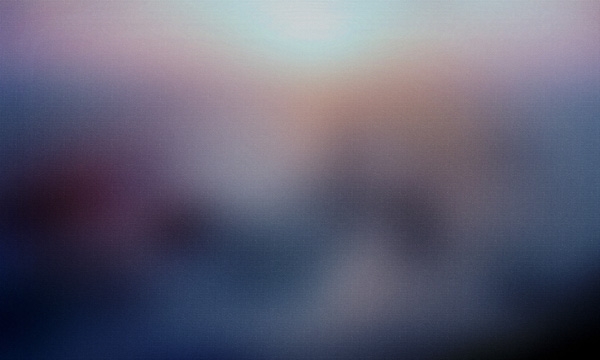 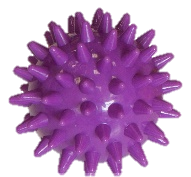 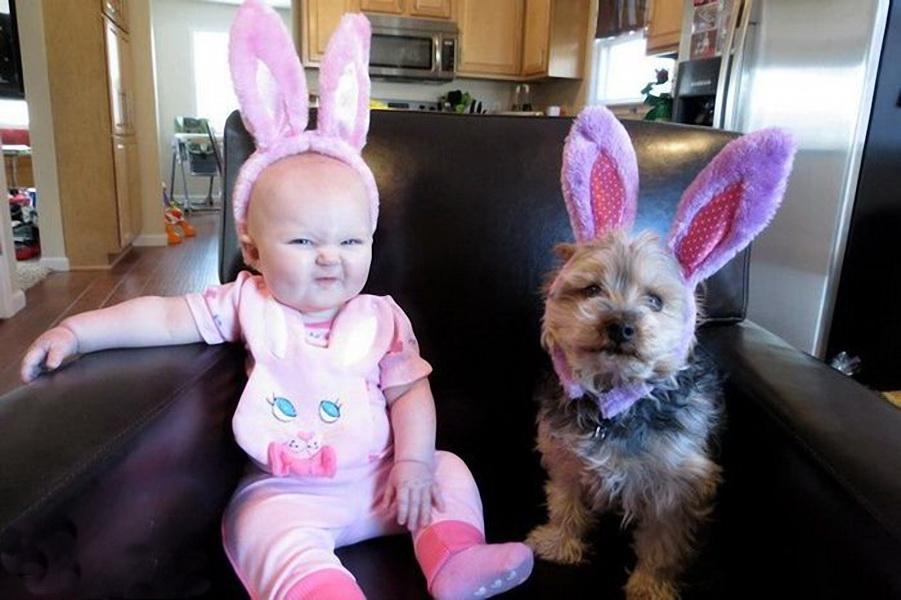 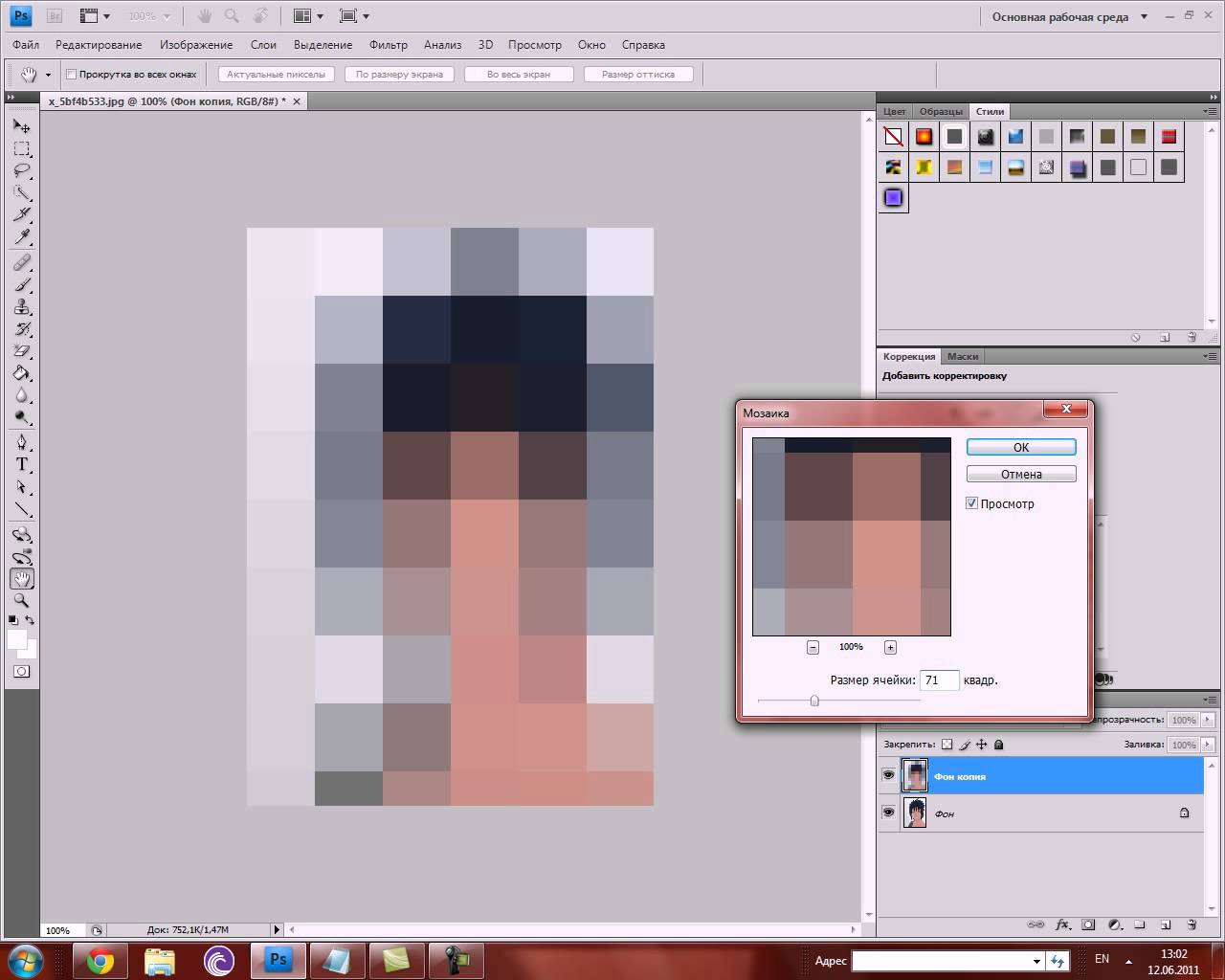 Где логика?РАУНД 3
Найди общее
ГДЕ ЛОГИКА?
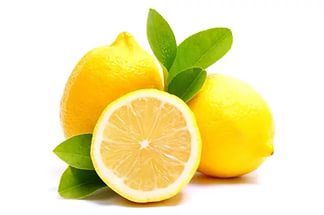 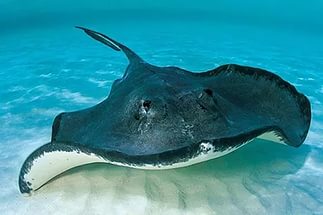 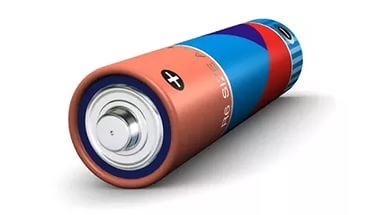 ГДЕ ЛОГИКА?
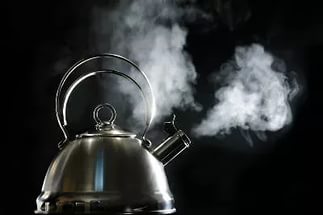 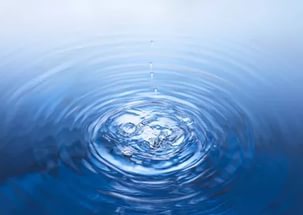 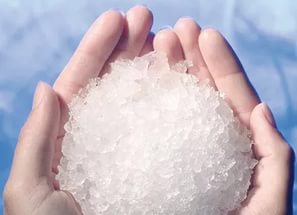 ГДЕ ЛОГИКА?
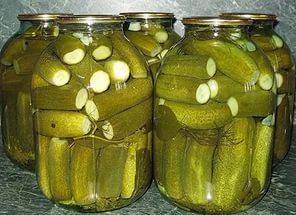 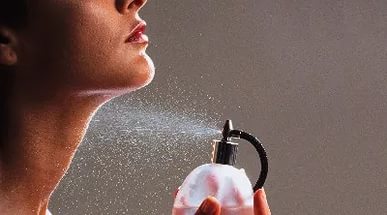 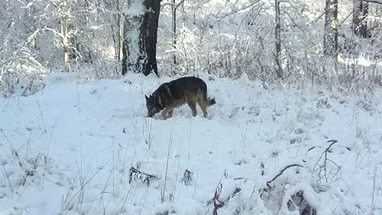 Где логика?
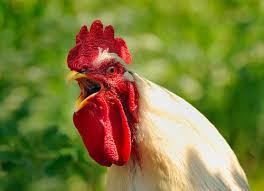 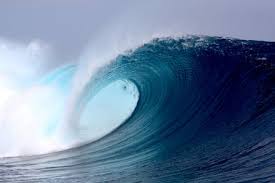 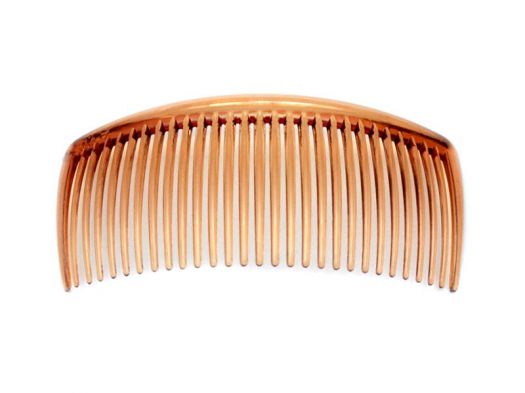 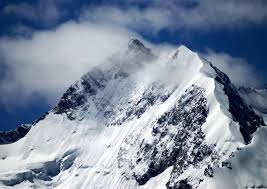 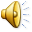 Где логика?
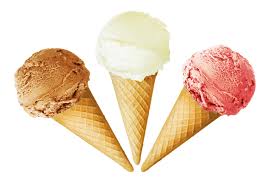 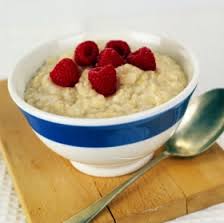 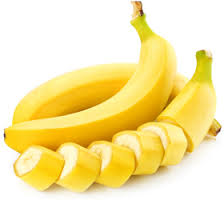 «Кто в домике живет?»
4
раунд
Где логика?
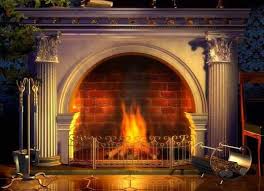 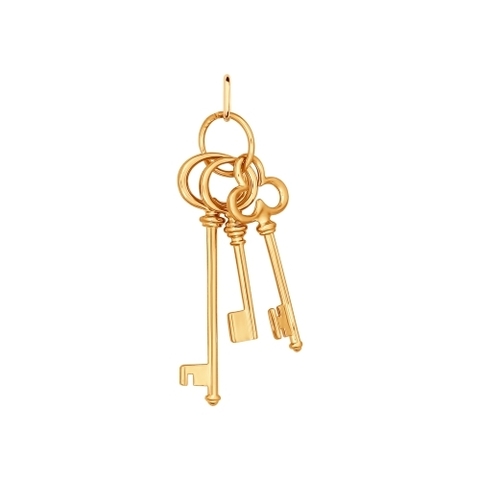 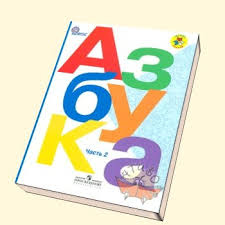 Где логика?
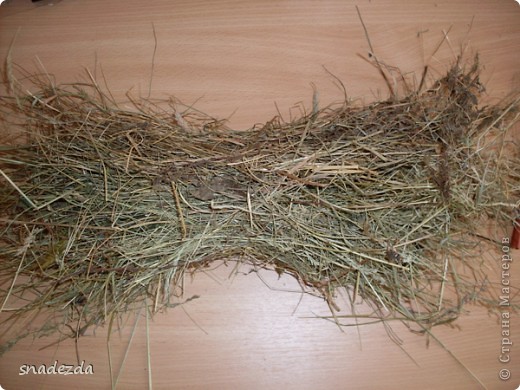 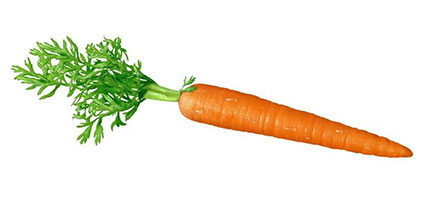 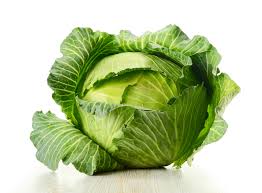 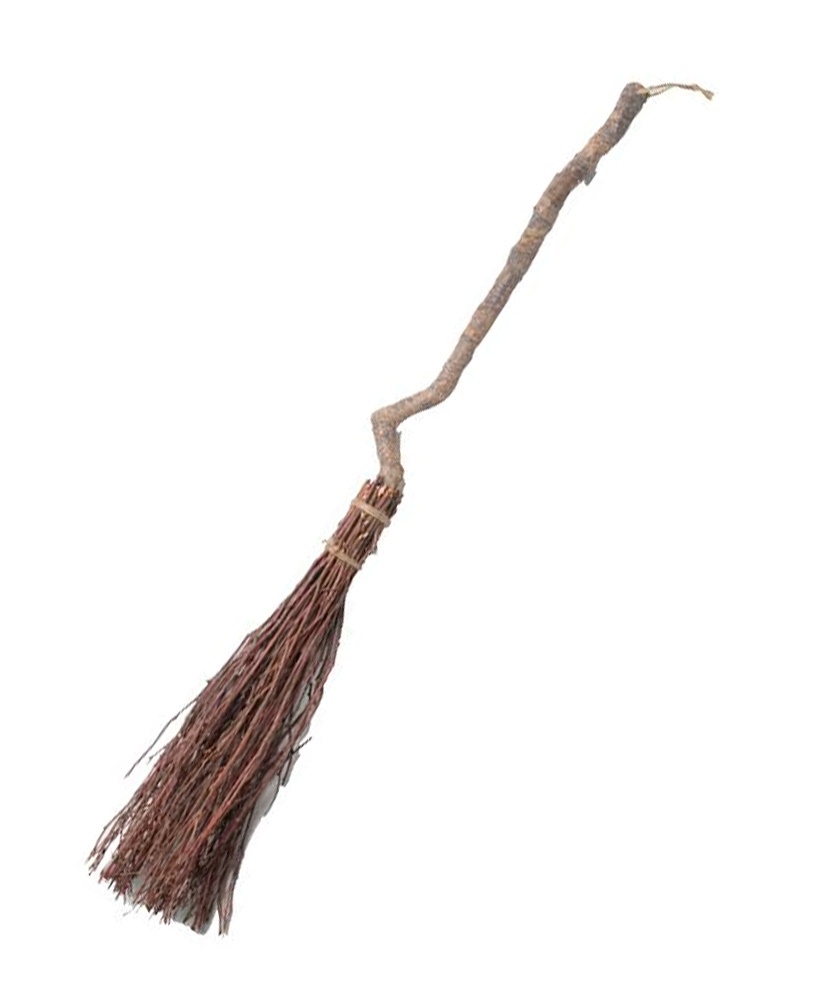 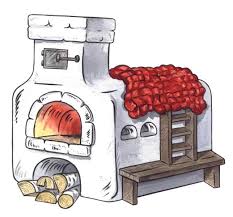 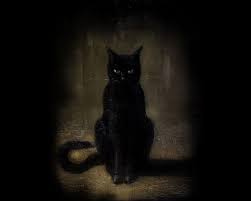 Где логика?
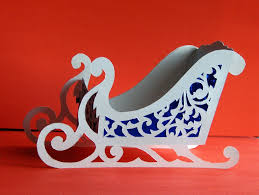 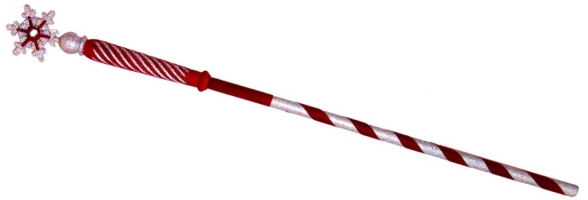 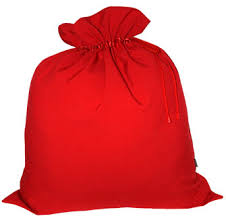 Где логика?КОНЕЦ